Всеукраїнський урок присвячений річниці з нагоди проголошення Загальної декларації прав людини
“ПРАВА ЛЮДИНИ”
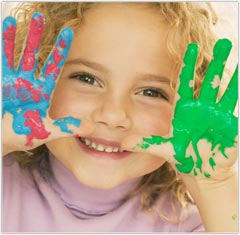 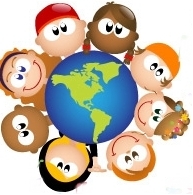 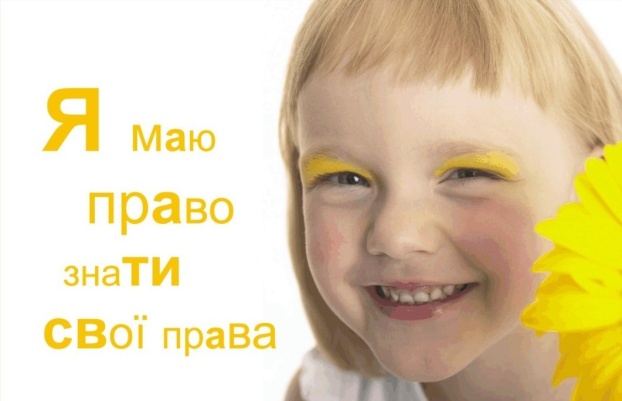 Права людини - можливість людини мати конкретні соціальні блага (право на життя, право на відпочинок)

 Свобода людини - спосіб (форма) вибору можливої поведінки (свобода слова, свобода думки…)
Права людини - можливість людини мати конкретні соціальні блага (право на життя, право на відпочинок)

 Свобода людини - спосіб (форма) вибору можливої поведінки (свобода слова, свобода думки…)
10 грудня

 Всесвітній
День захисту
прав людини
ВЕЛИКА ХАРТІЯ ПРАВ ЛЮДИНИ:
Загальна декларація прав людини,
 
Міжнародний пакт про громадянські та політичні права,

 Міжнародний пакт про економічні, соціальні та культурні права
Класифікація прав людини
Організації та установи, які захищають права дитини
Служба у справах дітей при відділі освіти міської ради
Органи внутрішніх справ (відділ кримінальної міліції у справах неповнолітніх)
Управління молодіжної політики та у справах неповнолітніх міської ради
Центр соціальних служб для молоді
Всеукраїнська дитяча лінія (8-800-500-21-80) та мережа “ телефонів довіри ”
Юридичний механізм захисту прав людини
Державні органи (суди, ВРУ, Кабмін, правоохоронні органи, Президент України,Уповноважений ВРУ з прав людини, органи місцевого самоврядування )
Міжнародні організації (ООН, ЕКОСОР, Європейський суд з прав людини)